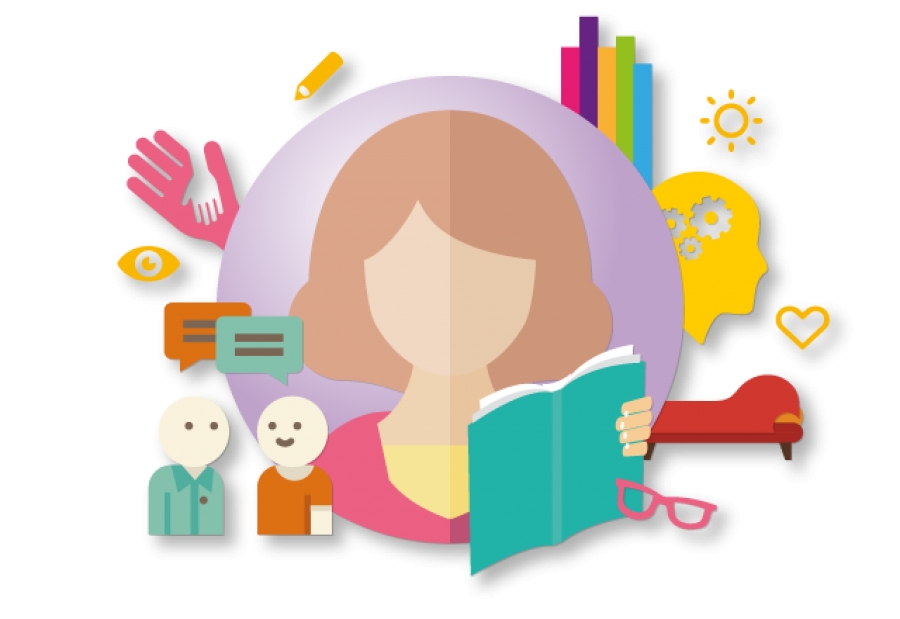 МКДОУ Д/С КОМБИНИРОВАННОГО ВИДА №6
Информационно- психологическая газета
  Выпуск № 1 (декабрь 2021 –февраль 2022)
«Все краски детства»

Тема номера
«Скоро в школу!» 


                                     
педагог-психолог: Джуметова Г.Н.
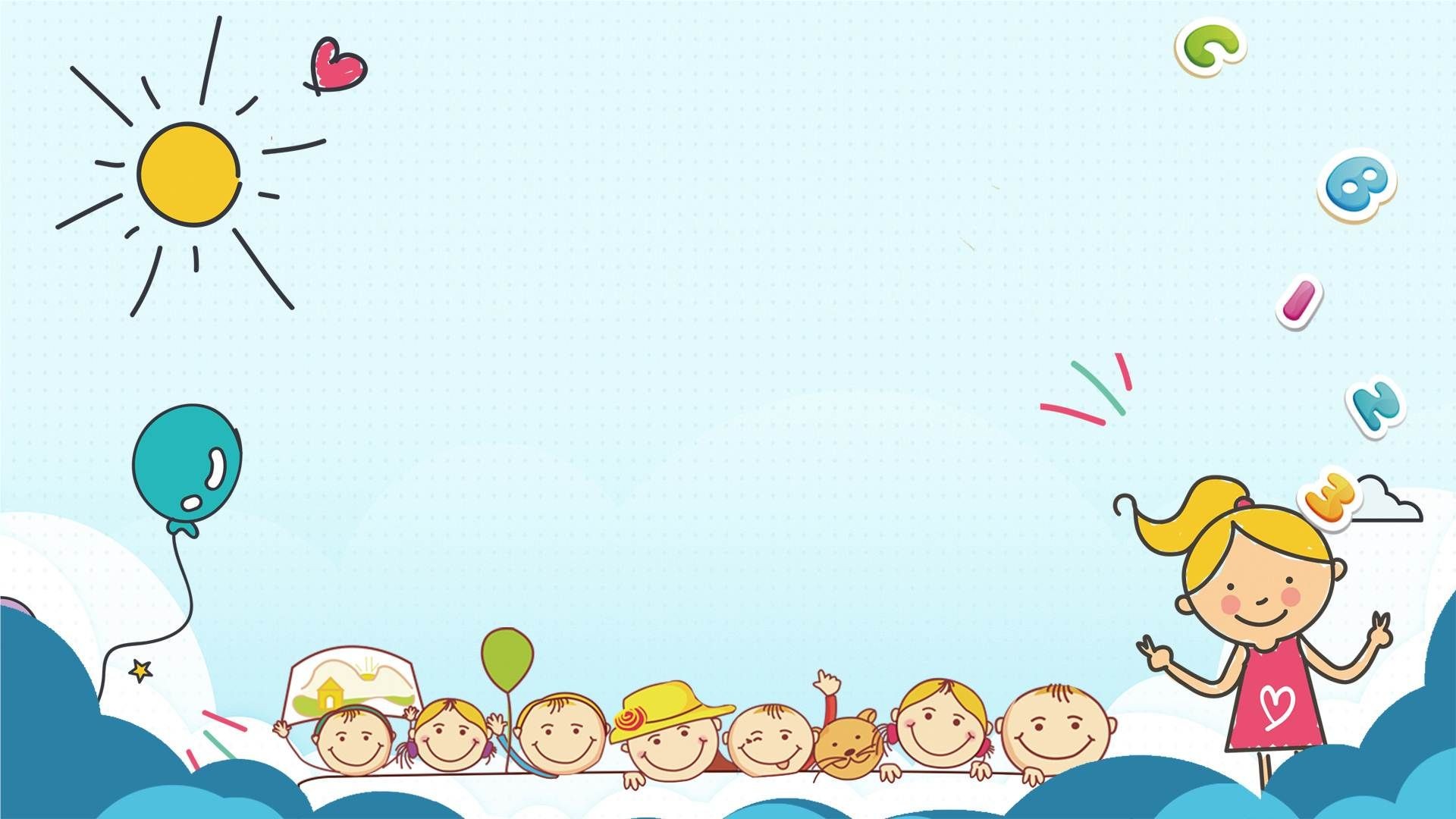 Рубрики газеты:- психологическая готовность к школе- возрастные особенности дошкольников 6-7лет- рекомендации педагогам- советы родителям- картотека игр для развития познавательных   способностей- портрет выпускника ДОУ (ФГОС)- вот так мы готовимся к школе!
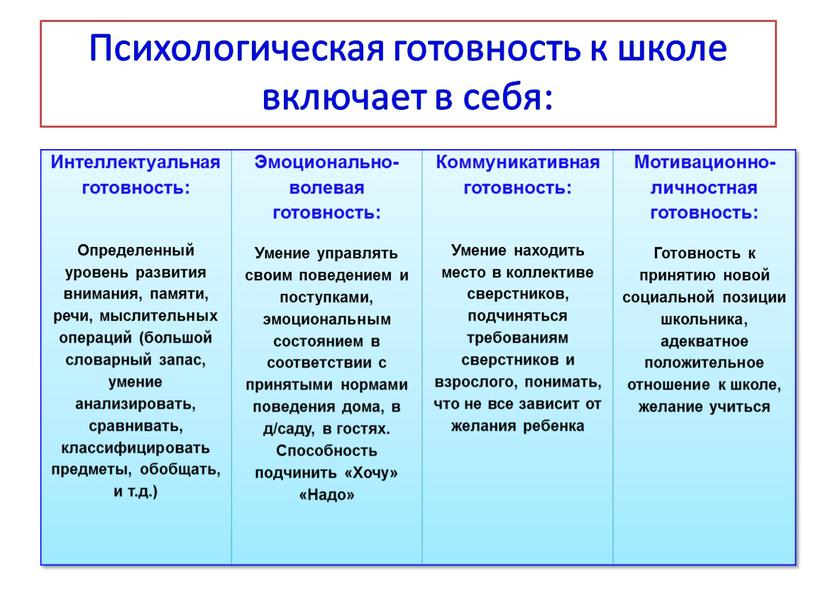 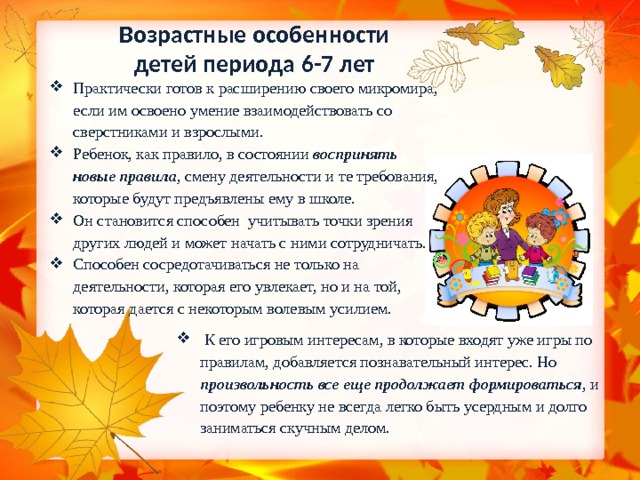 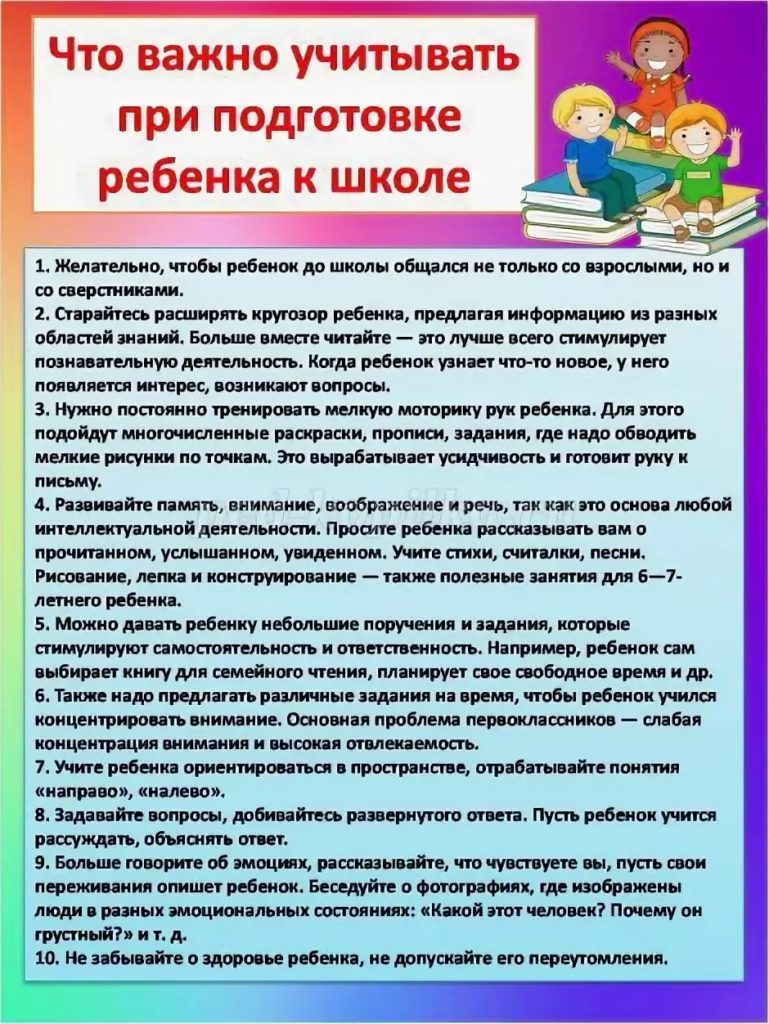 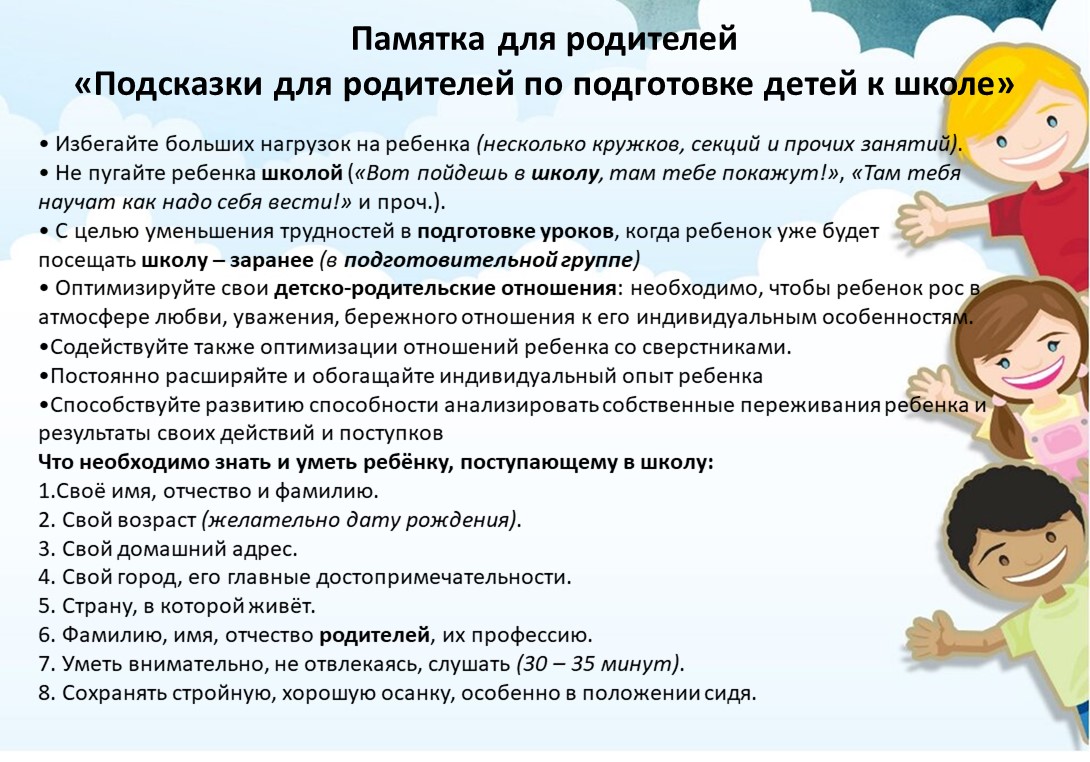 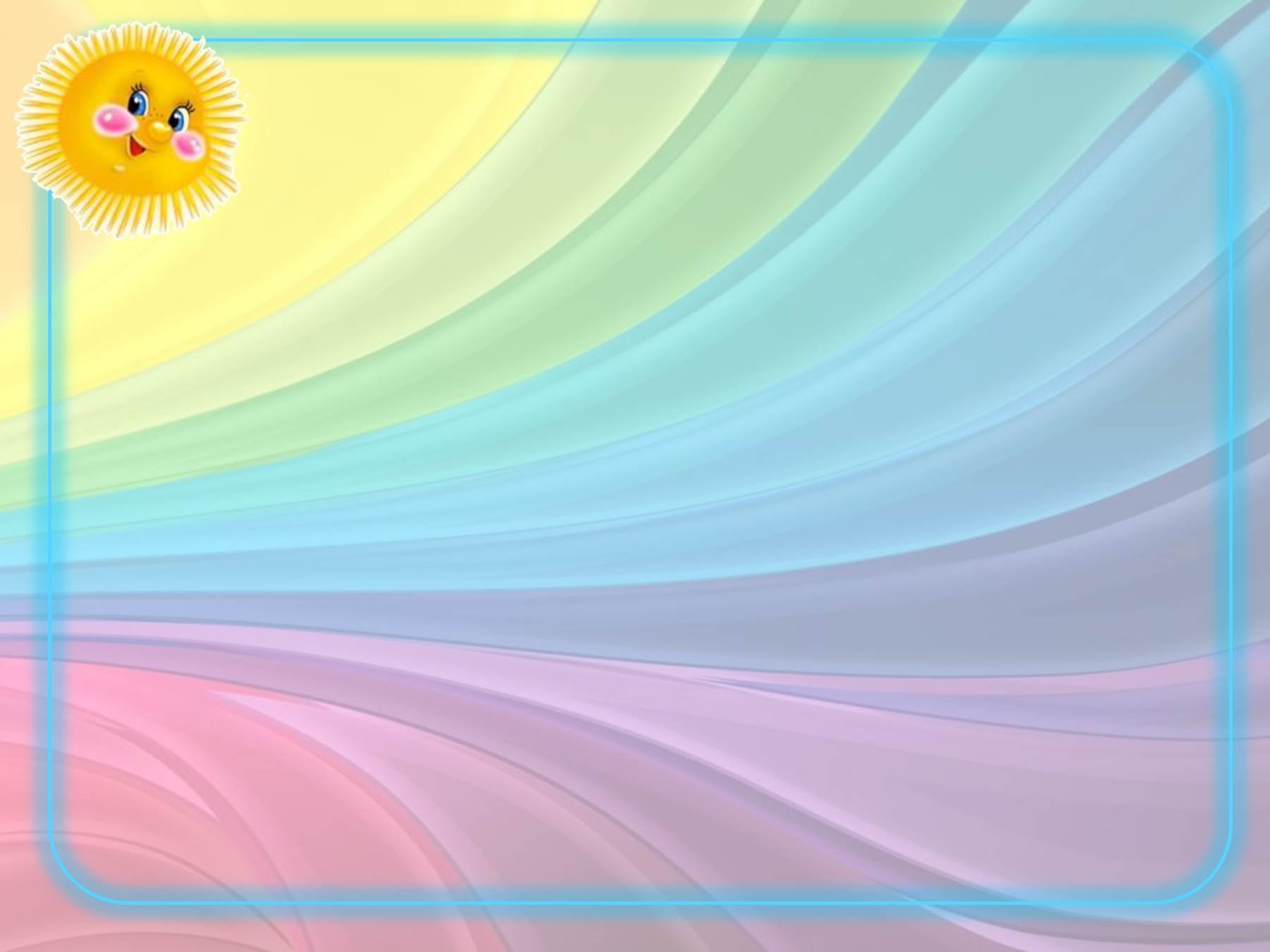 Игры и упражнения, способствующие развитию восприятия
"Перевертыши" (превратить круг, треугольник, квадрат в любой рисунок). 
"Как пройти к зайке", "Путешествие по комнате", "Куда пойдешь, что найдешь" (ориентация в пространстве по плану - схеме). 
"Найди отличия" (учить находить отличия у похожих предметов). 
"Построй по росту" (построить предметы, соответственно их высоте). 
"Сложи картинку" (составить из частей целую картинку). 
"О чем я говорю?" (взрослый описывает какой-либо предмет; ребенок должен угадать, о каком предмете идет речь). 
"Какое время года?" (взрослый называет время года, а ребенок называет признаки этого времени года). 
"Угадай предмет" (взрослый рисует пунктирной линией или точками очертание предмета; ребенок должен узнать предмет).
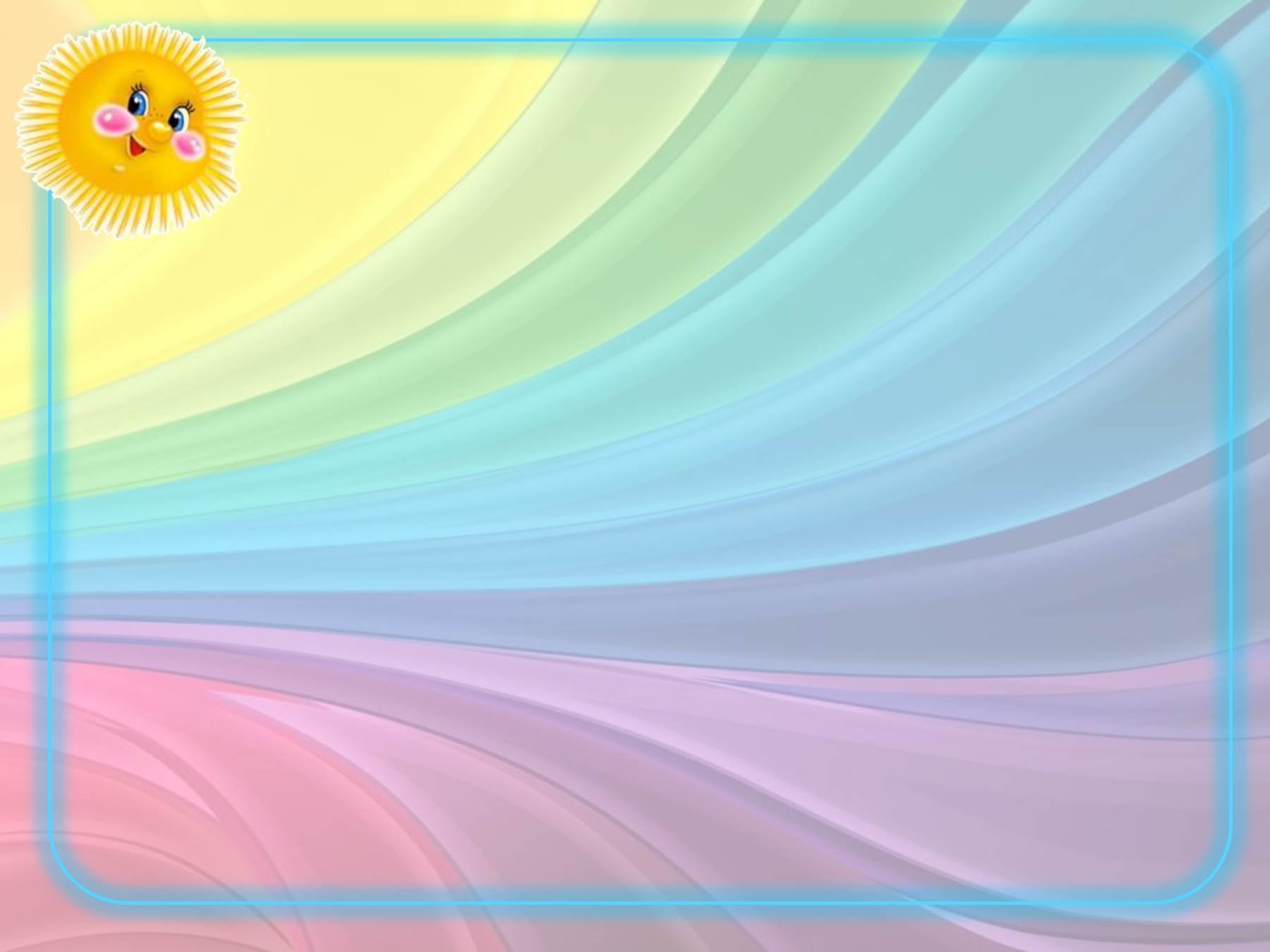 Игры и упражнения, способствующие         развитию памяти
"Запомни предметы" (учить ребенка  запоминать и воспроизводить информацию). 
"Детектив" (развитие произвольного запоминания; ребенок в течение 15 минут рассматривает 15 картинок, после чего картинки убирают;
"Пирамида" (развитие краткосрочной механической памяти. Взрослый называет ребенку сначала одно слово, ребенок должен сразу же повторить его; затем взрослый называет два слова, - повторяет и т.д.) 
"Что ты видел в отпуске?" (взрослый задает ребенку вопросы о происходящих в отпуске событиях). 
"Следопыт" (Взрослый показывает ребенку игрушку и говорит, что сейчас ее спрячет в комнате; ребенок отворачивается; взрослый прячет игрушку; ребенок должен найти). 
"Одежда" (ребенок должен вспомнить, в каком порядке он одевался утром). 
"Короткий рассказ" (взрослый читает короткий рассказ; ребенок должен воспроизвести его). 
"Фигурка из палочек" (взрослый выкладывает фигурку из палочек; ребенок запоминает ее и по памяти выкладывает такую же).
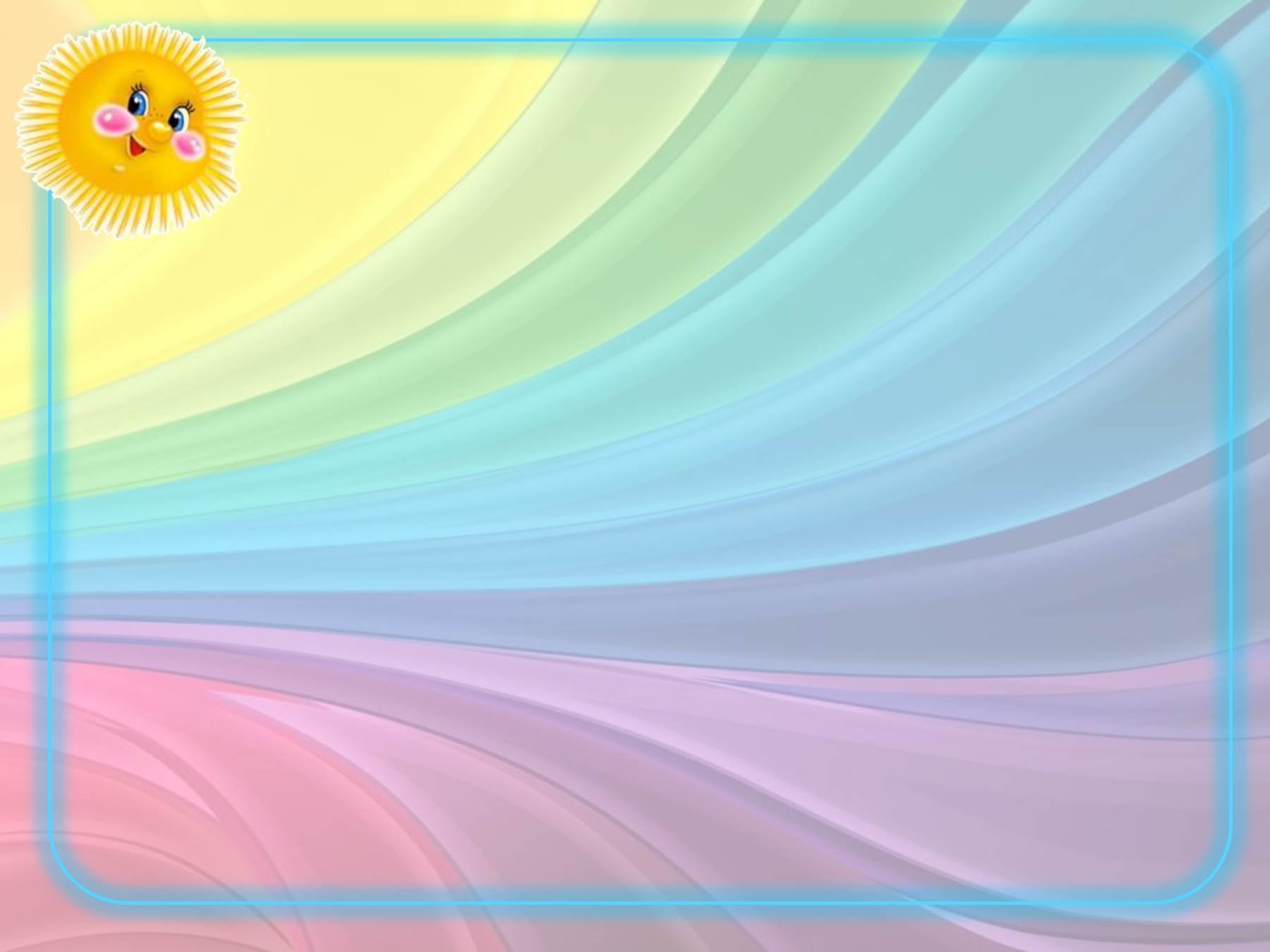 Игры и упражнения,                способствующие развитию внимания
«Да и нет не говорите». (Взрослый задает ребенку вопросы. Ребенок отвечает на них, но при этом не должен называть запрещенные слова "да" и "нет"). 
Игры - головоломки. 
Загадки. 
«Найди два одинаковых предмета», «Найди отличия». 
«Где что было», (ребенок запоминает предметы, лежащие на столе; ребенок отворачивается, взрослый передвигает предметы; ребенок указывает, что изменилось).
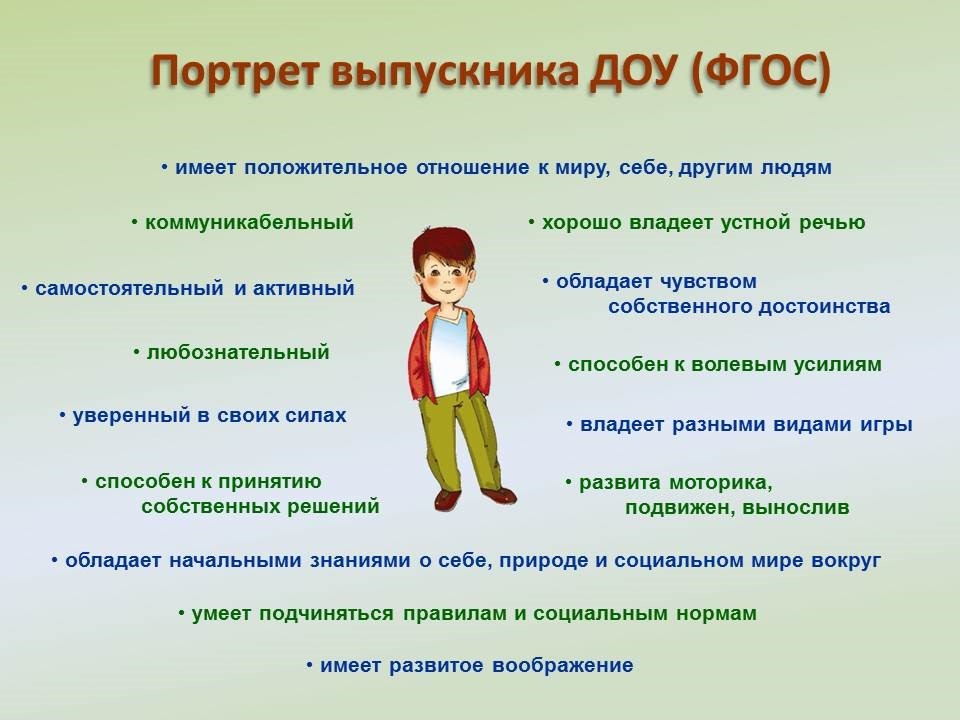 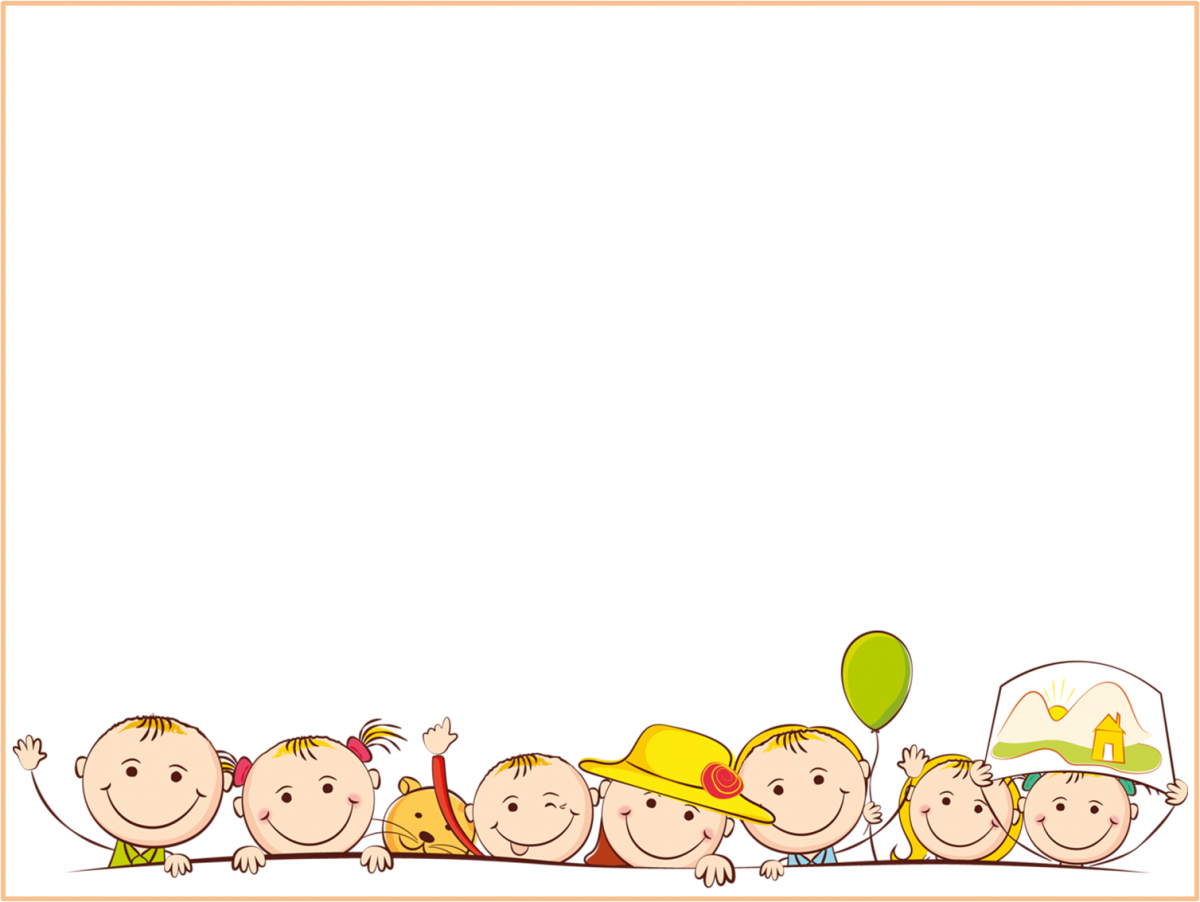 Вот так мы готовимся к школе!
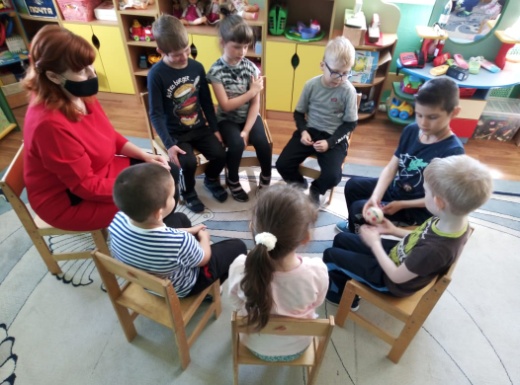 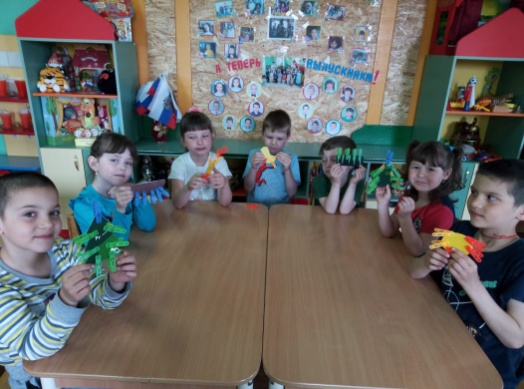 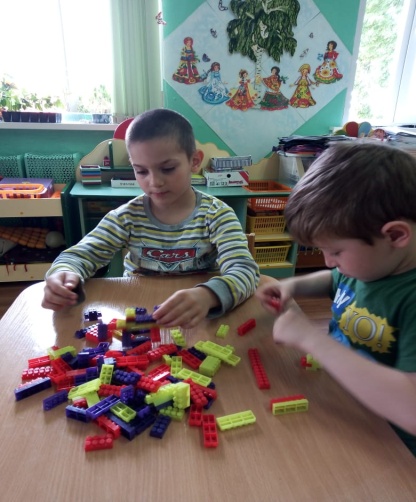 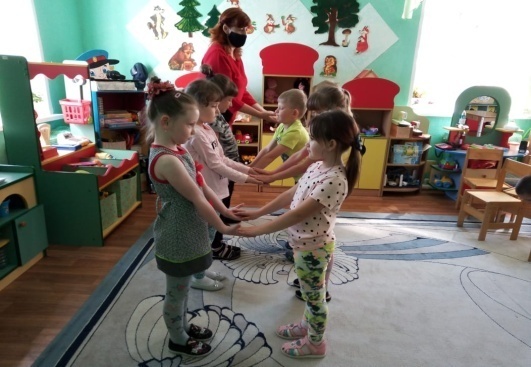 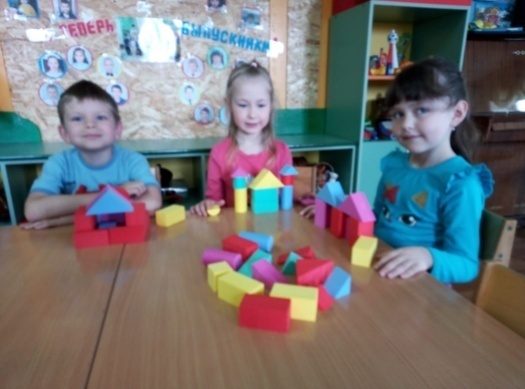 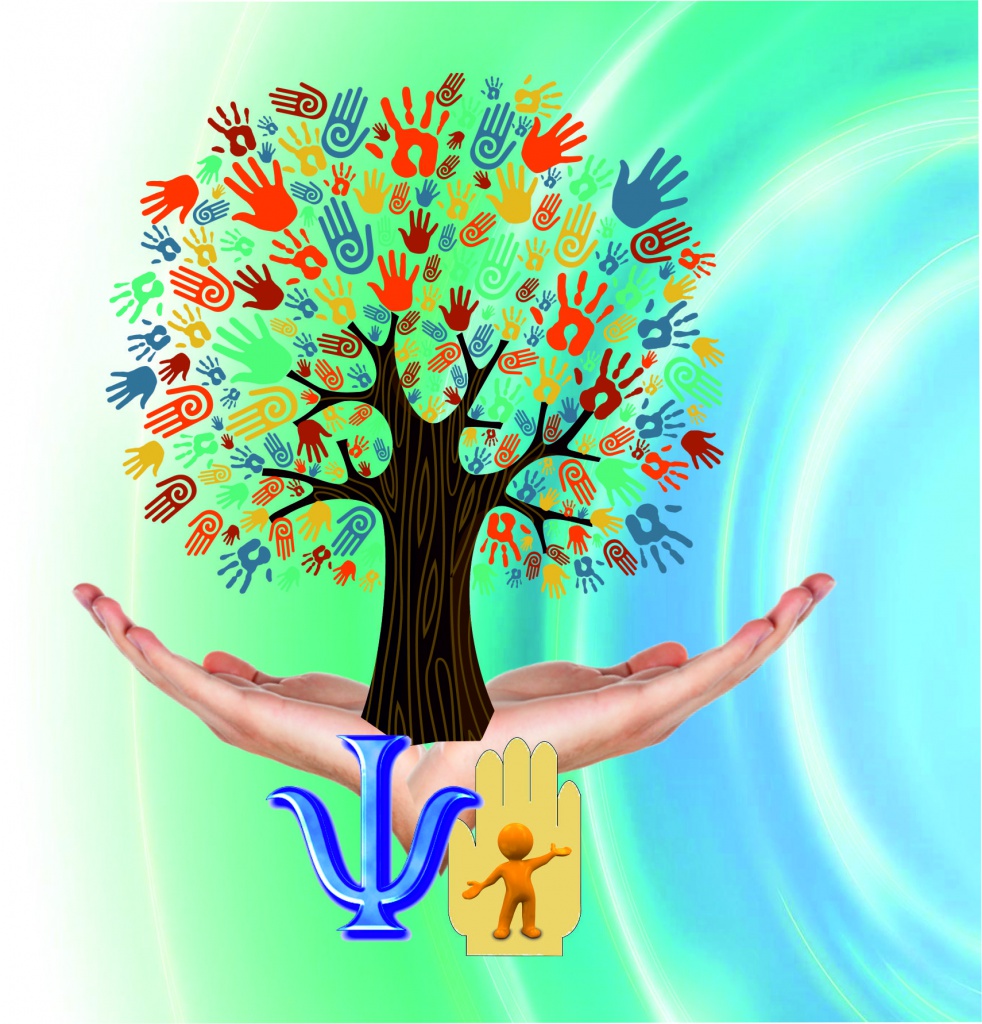 «В душе каждого ребёнка есть невидимые струны. Если тронуть их умелой рукой, они красиво зазвучат…»                                                                В.А.СУХОМЛИНСКИЙ